Самые маленькие обитатели нашей планеты.
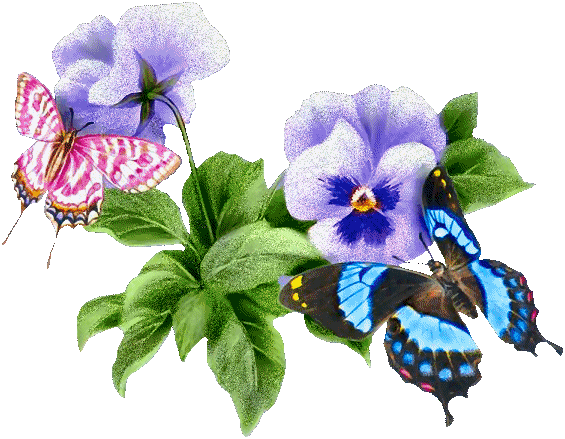 Шевелились у цветкаВсе четыре лепестка.Я сорвать его хотел -Он вспорхнул и улетел
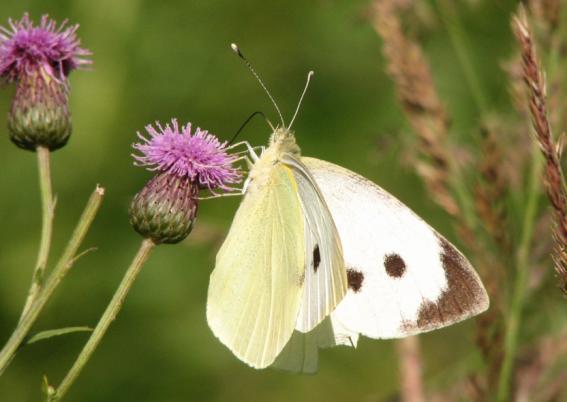 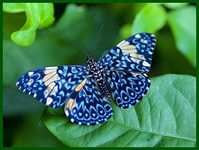 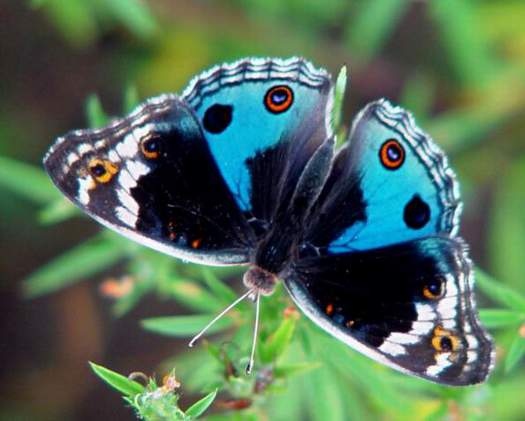 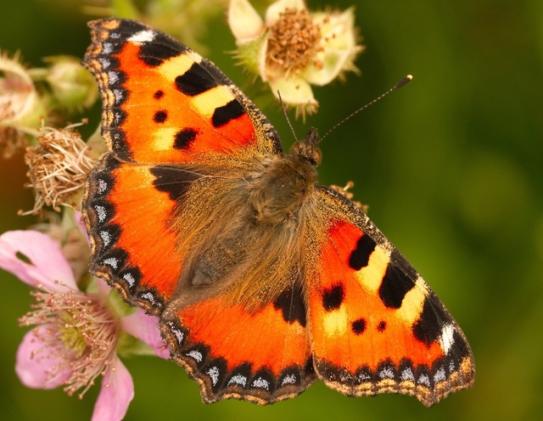 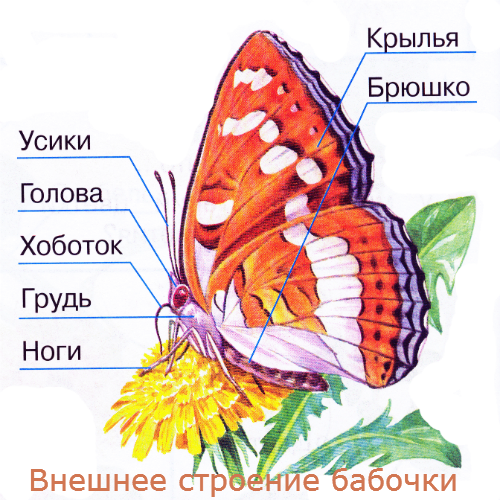 Жук-олень
Водолюб большой
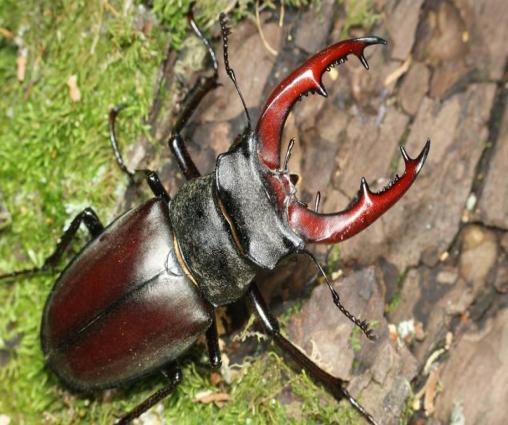 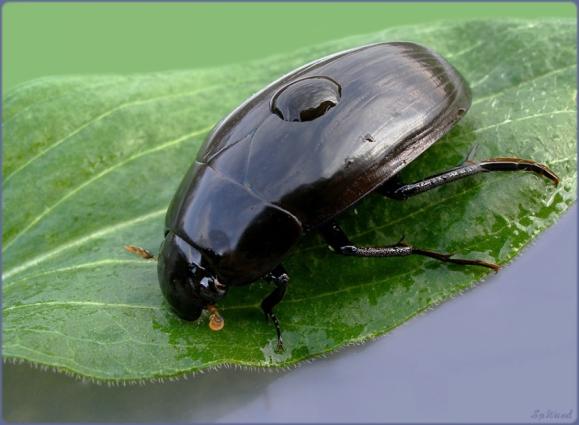 Священный скарабей
Жук-носорог
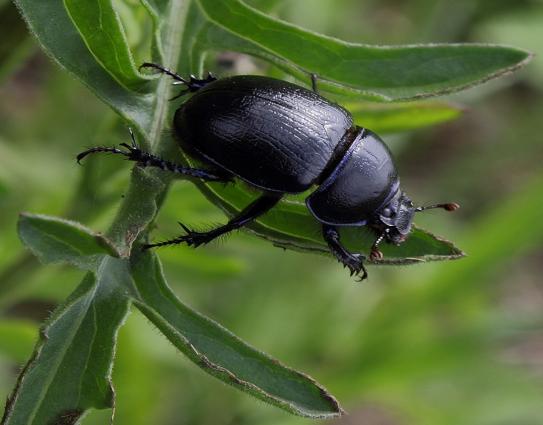 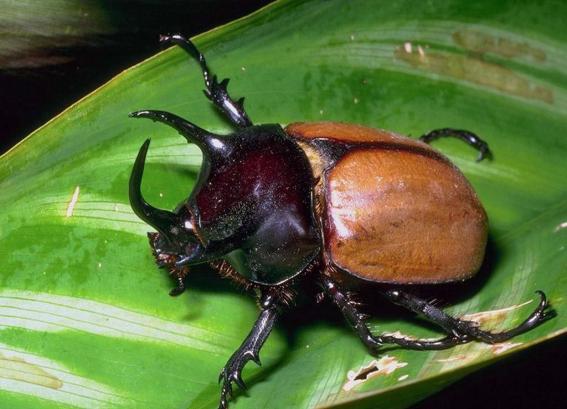 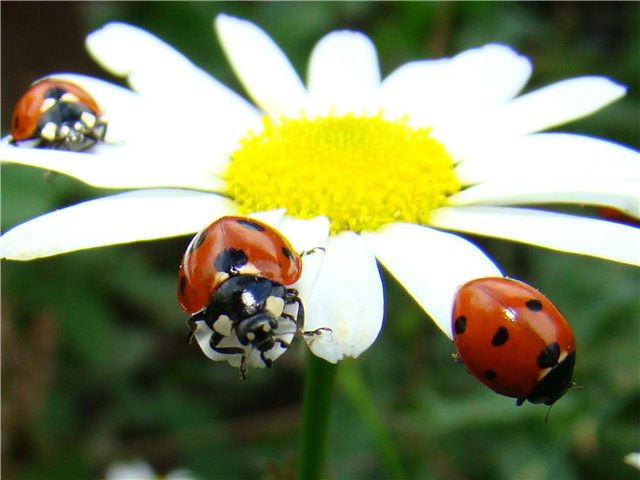 Красненькие крылышки, черные горошки.Кто это гуляет по моей ладошке?
Вдруг зажегся на травинкеНастоящий огонёк.Это с лампочкой на спинкеСел на травку …
Прыгает пружинка -Зелёная спинка -С травы на былинку,С ветки на тропинку
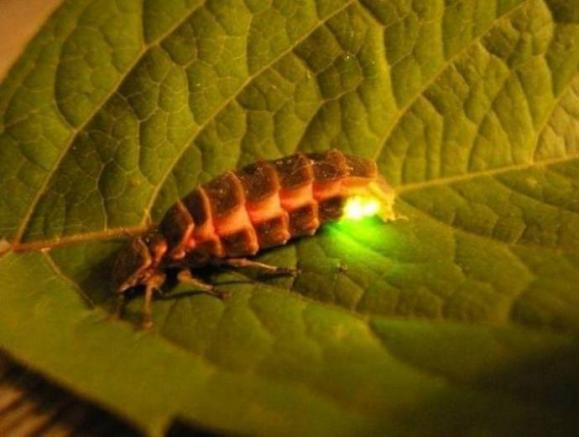 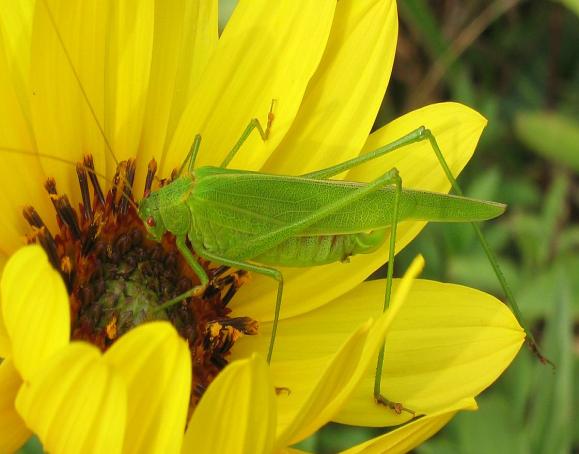 Домовитая хозяйкаПолетает над лужайкой,Похлопочет над цветком -Он поделится медком.
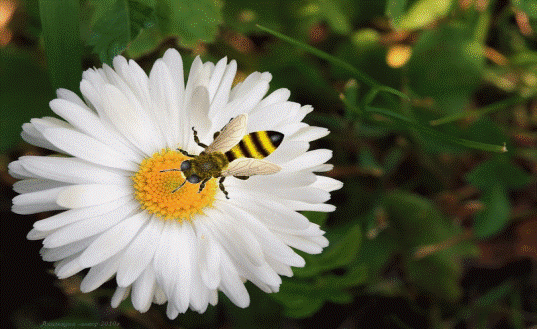 В тёмном уголке живёт,Шёлковую нить плетёт,Он тайком сюда забрался,Строить новый дом собрался
На поляне возле ёлок Дом построен из иголок. За травой не виден он, А жильцов в нём миллион.
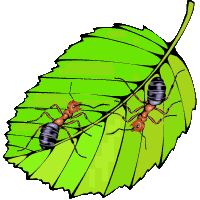 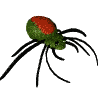 «Назови одним словом»
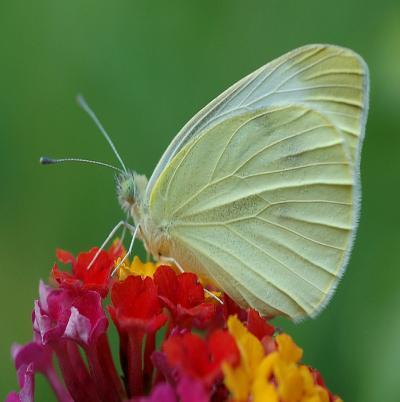 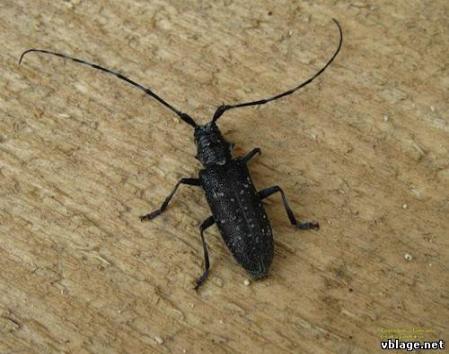 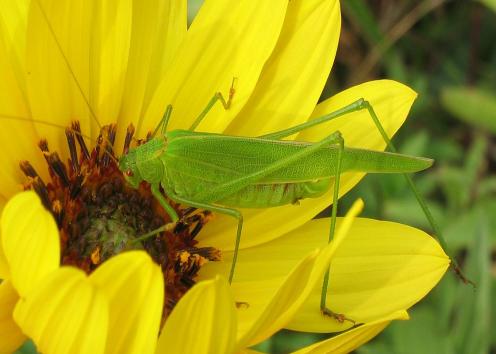 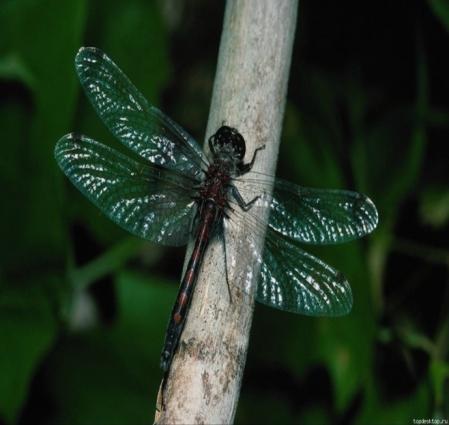 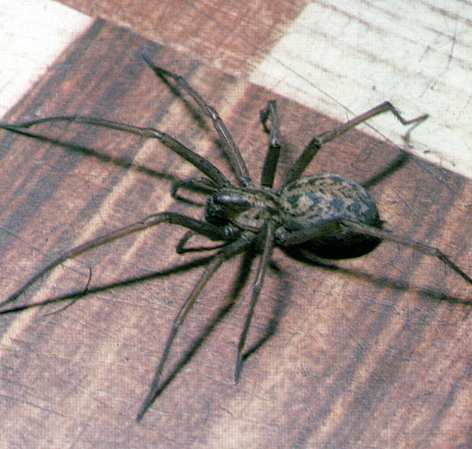 Пальчиковая гимнастика.

ЖУК, СТРЕКОЗА, ОСЫ

Жук летит, жужжит, жу-жи-жи 

И усами шевелит   

Вот такая стрекоза –
                                         
Очень крупные глаза.
                                         
Вертится, как вертолёт
                                          
Вправо, влево, взад, вперёд.
                                         
Осы любят сладкое
                                        
 К сладкому летят
                                          
И укусят осы, если захотят.
«Четвёртый лишний»
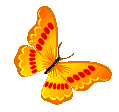 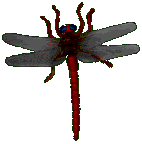 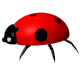 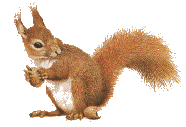 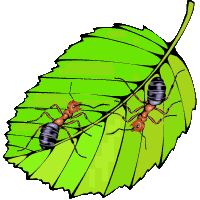 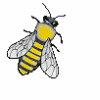 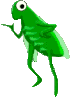 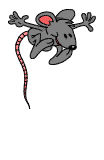 «Помоги найти домик насекомому».
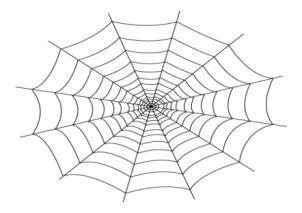 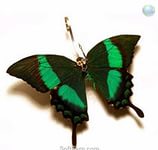 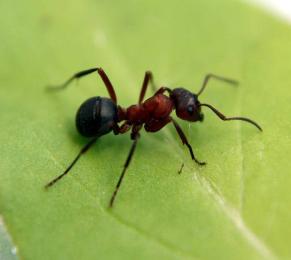 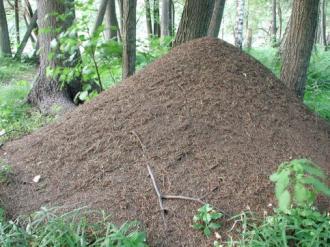 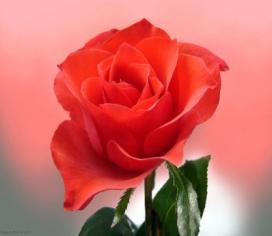 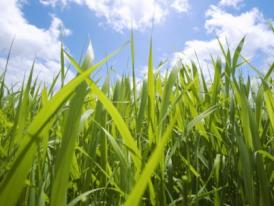 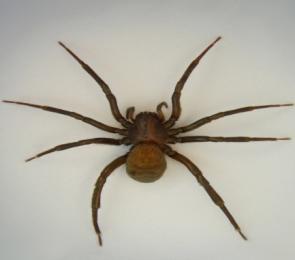 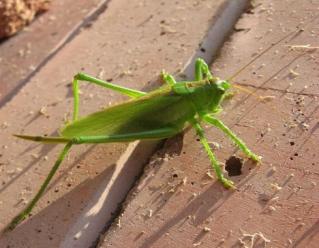 Сказки и рассказы про насекомых
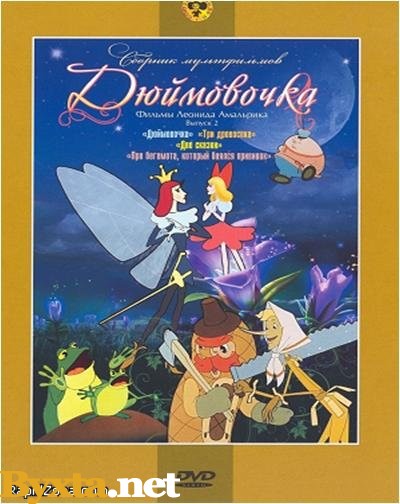 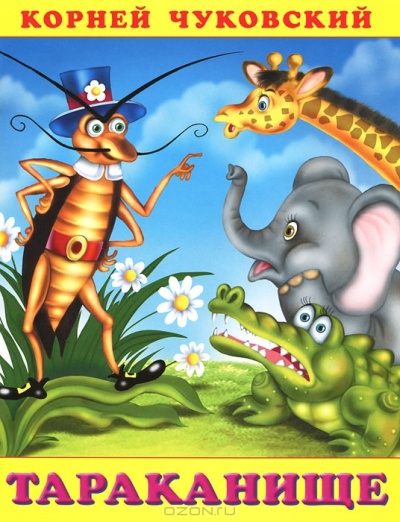 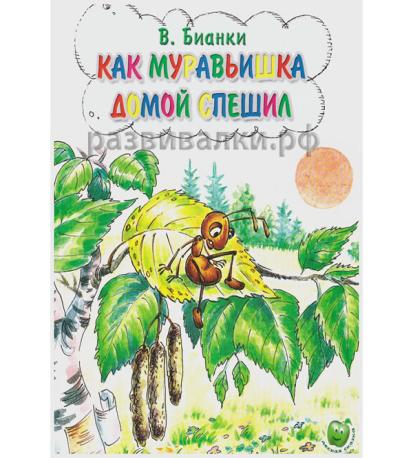 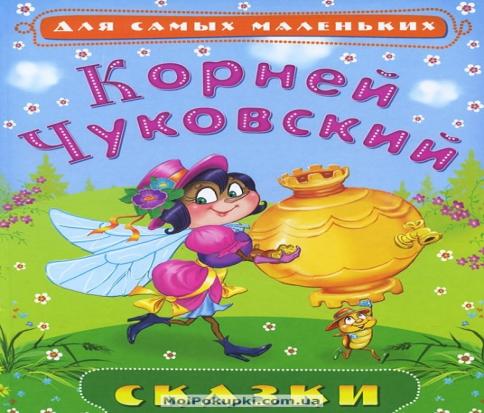 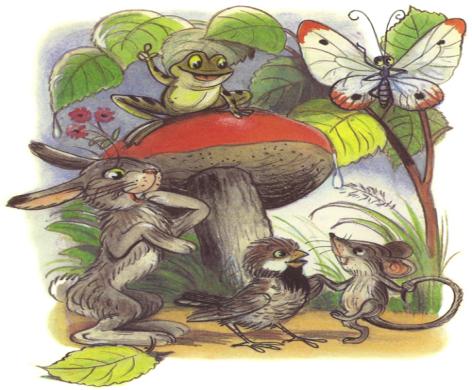 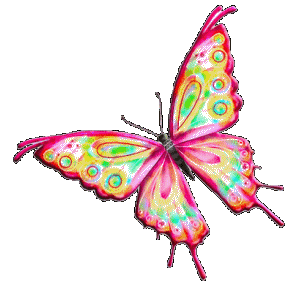 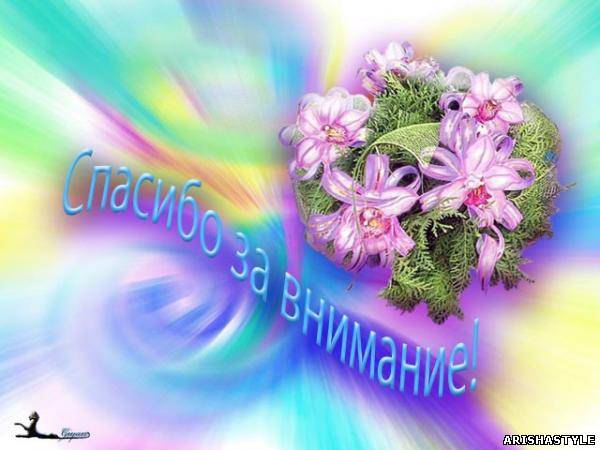 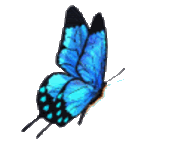